Partage d’expériences sur le rapport entre la planification du développement et le financement (mobilisation des ressources) : Cas du Bénin 
10-12 Juillet 2018, CAIRE
Session 1
PLAN DE PRESENTATION
Introduction

I.	Interrelations entre la planification du développement et le financement du développement
1.1	Le processus de planification et ses défis
1.2	Le financement du développement en Afrique
II.	Expériences du Bénin
2.1.	le cadre de planification du développement au Bénin
2.2.	le financement des ODD

Conclusion
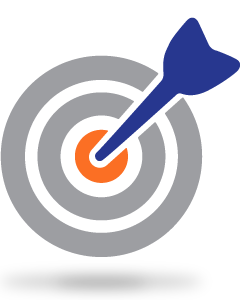 INTRODUCTION
L’allocation des ressources rares aux besoins illimités des populations demeure pour les Gouvernements la préoccupation de tous les temps et constitue l’essence même de la science économique voire de la
Planificateurs, statisticiens, économistes et financiers constituent les maillons de la chaîne qui part de l’identification des besoins des populations à leur satisfaction.
INTRODUCTION
Cette chaîne intègre : 
L’élaboration du cadre macro-économique qui indique les repères limitant les ambitions de développement
le costing et
La mobilisation du financement
I. INTERRELATION ENTRE PLANIFICATION ET FINANCEMENT DU DEVELOPPEMENT
1.1 Le processus de planification et ses défis : 
La finalité de toute planification du développement c’est l’amélioration à un horizon donné des conditions de vie et du bien-être des populations
Le processus de la planification de développement se décline en trois grandes phases :
La prospective qui concerne le très long terme ;
La planification stratégique sur le long ou moyen terme ;
La planification opérationnelle : phase programmatique et budgétisation
La Planification du développement
La planification du développement est une approche qui consiste à développer une vision à long terme des résultats à obtenir et à identifier les moyens qui seront déployés pour les obtenir.
1- Comprendre les Causes des privations sociales/économiques et de Prioriser les questions relevant des objectifs du PND
2- Etablir une Théorie du Changement pour l’objectif en question
3- Elaborer un plan stratégique associé à un Cadre de Résultats
4- Etablir un budget alignant résultats et le ressources
1.1 Le processus de planification et ses défis
Défis liés au succès de la planification
Des objectifs réalistes et atteignables ;
Sa mise en œuvre : respect des repères stratégiques et des priorités définis ;
Moyens d'atteindre les objectifs ; 
Mobilisation des ressources nécessaires ;
1.2 Le financement du développement en Afrique
La situation
Faible mobilisation des ressources domestiques ;
Baisse de l’APD ;
Allocation peu optimale des dépenses ; 
Faibles investissements dans les créneaux porteurs ;
Les regards tournés vers les ODD parce qu’on espère que les ressources des partenaires afflueront de ce côté
1.2 Le financement du développement en Afrique
Pour un financement adéquat du développement
Nécessité de disposer des plans de développements élaborés suivant une approche participative, inclusive et fondés sur les aspirations nationales ;
Veiller à la prise en compte des thématiques majeures : inclusion sociale, équité, droits de la personne, gouvernance, changement climatique, emplois, genre, dividende démographique ;
Grande priorité à la transformation structurelle de l’économie
Les conditions de développement du secteur privé
1.2 Le financement du développement en Afrique
Pour un financement adéquat du développement
Veiller à ce que les modes de consommation et de production répondent aux besoins humains sans détruire l’écosystème ;
Axer davantage les efforts sur les ressources domestiques et envisager les réformes pour une mobilisation optimale ;
Intégrer les cadres de développement mondiaux et régionaux (ODD , Agenda 2063)
Mettre en place les repères pour améliorer la capacité d’absorption
Intégrer la redevabilité dans la démarche de planification
EXPERIENCES DU BENIN
Le cadre de planification du développement au Bénin
Sur le plan institutionnel
Au niveau stratégique, la planification du développement est assurée par le Ministère du Plan et du Développement qui est composé de
Quatre structures majeures autour desquelles des missions spécifiques :
 la Direction Générale des Politiques de Développement ;
La Direction Générale du Financement du Développement ;
La Direction Générale de la Programmation et du Suivi des Investissements Publics
L’Institut National de Statistiques et de l’Analyse Economique
2.1 Le cadre de planification du développement au Bénin
L’approche et les outils
Un document de vision « Bénin Alafia 2025 » 25ans
Un Plan National de Développement en cours de finalisation. Ce maillon n’existait pas et les SCRP servaient de cadre de mobilisation des ressources des PTF
Un plan quadriénal d’opérationnalisation du PND PC2D assorti d’un costing
Le PAG dont le plan de financement repose sur le secteur privé à plus de 60% : Difficultés ce qui accentue la mobilisation des ressources domestiques : mesures nouvelles du Gouvernment
2.1 Le cadre de planification du développement au Bénin
Instruments du financement du PND
La stratégie de mobilisation combine la gestion optimale des ressources publiques, privées, domestiques et internationales avec la recherche des niches et les sources innovantes, se basant sur :
	Mobilisation de l’épargne publique
	Fonds de la diaspora 
	Promotion du Partenariat Public Privé
Coopération Sud-Sud
	Financement climatique 
	Recours au marché financier
	Partenaires Techniques et Financiers
2.2 Le financement des ODD au Bénin
De la domestication au costing des ODD
Un travail remarquable est en cours au Bénin par la structure chargée du suivi de la mise en œuvre des ODD au Bénin. Les étapes franchies
Domestication des cibles ODD
Priorisation des cibles
Sensibilisation l’intégration des ODD dans les principaux documents de planification
Contribution volontaire au Dialogue de Haut Niveau (la 2e en cours)
Costing des ODD basé sur l’identification des goulots, définition des accélération et des paquets d’actions
Ce costing permet de remonter au costing des autres documents
Conclusion